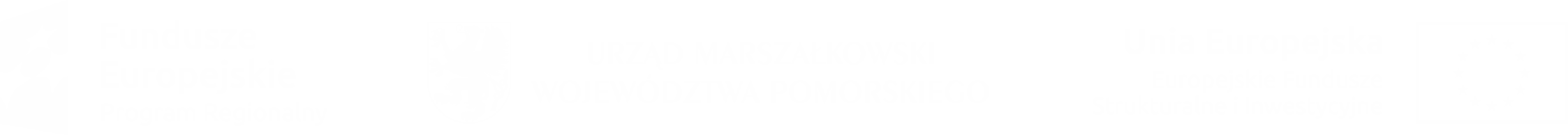 Zasada równości szans i niedyskryminacji, w tym dostępności dla osób z niepełnosprawnościami oraz zasada równości szans kobiet i mężczyzn w ramach funduszy unijnych na lata 2014-2020
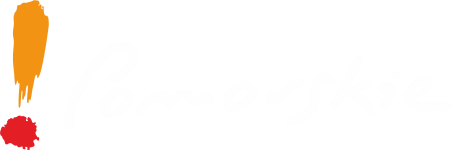 Regionalny Program Operacyjny dla Województwa Pomorskiego na lata 2014-2020
1
Równość szans i niedyskryminacji
Wytyczne w zakresie realizacji 
zasady równości szans i niedyskryminacji, w tym dostępności dla osób z niepełnosprawnościami oraz 
zasady równości szans kobiet i mężczyzn w ramach funduszy unijnych na lata 2014-2020
2
Równość szans i niedyskryminacji
Zasada równości szans kobiet i mężczyzn 

dotyczy podejmowania działań na rzecz osiągania stanu, w którym kobietom i mężczyznom przypisuje się taką samą wartość społeczną, równe prawa i obowiązki oraz gdy mają oni równy dostęp do zasobów (środki finansowe, szanse rozwoju), z których mogą korzystać; 

działania wyrównawcze polegają na preferencyjnym traktowaniu osób z tej grupy, która napotyka na szczególne bariery i ograniczenia utrudniające równy dostęp do zasobów i dóbr społecznych; 

każda decyzja czy działanie są zatem oceniane w odniesieniu do stopnia, w jakim wpływają na sytuację kobiet i mężczyzn, tj. czy przyczyniają się do eliminowania występujących nierówności czy też je pogłębiają.
3
Równość szans i niedyskryminacji
Czym jest realizacja zasady równości szans kobiet i mężczyzn?

Realizacja działań wyrównujących szanse tej płci, która jest w gorszym położeniu.

Unikanie sztucznych podziałów na role i obszary wyłącznie „kobiece” lub wyłącznie „męskie”.

Analiza sytuacji z uwzględnieniem perspektywy płci w obszarze, w którym prowadzimy lub zamierzamy prowadzić działania, czyli analiza danych z podziałem na płeć.

Zaplanowanie działań, które mogą przyczynić się do rozwiązania konkretnych problemów w zakresie równości szans kobiet i mężczyzn.
4
Równość szans i niedyskryminacji
Czym nie jest realizacja zasady równości szans kobiet i mężczyzn?

Równość nie oznacza zawsze „po równo”, to nie jest podział 50/50 kobiet i mężczyzn uczestniczących w projektach.

Same deklaratywne zapisy o zagwarantowaniu pełnej dostępności dla kobiet i mężczyzn czy też niedyskryminowaniu nikogo, nie są realizacją zasady równości szans kobiet i mężczyzn.

Działania na rzecz równości szans kobiet i mężczyzn nie kończą się na analizie sytuacji kobiet i mężczyzn oraz stwierdzeniu istniejących nierówności.

Błędne jest przekonanie, że działania na rzecz równości szans kobiet i mężczyzn mają na celu doprowadzenie do stanu, że nie będzie różnic pomiędzy kobietami i mężczyznami.
5
Równość szans i niedyskryminacji
Standard minimum 

to narzędzie używane do oceny realizacji zasady równości szans kobiet i mężczyzn na etapie oceny formalnej, w ramach kryterium A.10. Zgodność z politykami horyzontalnymi UE (ocena jest zero-jedynkowa). 

Obejmuje zestaw pięciu zagadnień i ocenia, czy wnioskodawca uwzględnił:
kwestie równościowe w ramach analizy problematyki projektu, 
wpływ zaplanowanych działań na zasadę równości, wskaźniki w podziale na płeć,
wpływ projektu na zasadę równości.
6
Równość szans i niedyskryminacji
Standard minimum składa się z pięciu kryteriów:

We wniosku o dofinansowanie projektu podano informacje potwierdzające istnienie (albo brak istnienia) barier równościowych w obszarze tematycznym interwencji i/ lub zasięgu oddziaływania projektu.

Wniosek o dofinansowanie projektu zawiera działania odpowiadające na zidentyfikowane bariery równościowe w obszarze tematycznym interwencji i/lub zasięgu oddziaływania projektu.

W przypadku stwierdzenia braku barier równościowych, wniosek o dofinansowanie projektu zawiera działania, zapewniające przestrzeganie zasady równości szans kobiet i mężczyzn, tak aby na żadnym etapie realizacji projektu tego typu bariery nie wystąpiły.

Wskaźniki realizacji projektu zostały podane w podziale na płeć i/lub został umieszczony opis tego, w jaki sposób rezultaty przyczynią się do zmniejszenia barier równościowych, istniejących w obszarze tematycznym interwencji i/lub zasięgu oddziaływania projektu

We wniosku o dofinansowanie projektu wskazano jakie działania zostaną podjęte w celu zapewnienia równościowego zarządzania projektem.
7
Równość szans i niedyskryminacji
Standard minimum

za poszczególne kryteria można otrzymać od 0 do 2 punktów;

maksymalnie projekt może otrzymać 6 punktów;

brak uzyskania co najmniej 3 punktów w standardzie minimum jest równoznaczny z odrzuceniem wniosku.
8
Równość szans i niedyskryminacji
KIEDY NIE BĘDZIE MIEĆ ZASTOSOWANIE OCENA POD KĄTEM STANDARDU MINIMUM?
 WYJĄTKI OD STANDARDU MINIMUM

Profil działalności beneficjenta (ograniczenia statutowe) - w ramach statutu (lub innego równoważnego dokumentu) istnieje jednoznaczny zapis, iż wnioskodawca przewiduje w ramach swojej działalności wsparcie skierowane tylko do jednej z płci. W przypadku tego wyjątku statut może być zweryfikowany przed podpisaniem umowy o dofinansowanie projektu. Natomiast na etapie przygotowania wniosku o dofinansowanie projektu, musi zostać podana w treści informacja, że ten projekt należy do wyjątku od standardu minimum, ze względu na ograniczenia wynikające z profilu działalności.

Zamknięta rekrutacja – projekt obejmuje (ze względu na swój zakres oddziaływania) wsparciem wszystkich pracowników/pracownice, cały personel konkretnego podmiotu, wyodrębnionej organizacyjnie części danego podmiotu lub konkretnej grupy podmiotów wskazanych we wniosku o dofinansowanie projektu. W treści wniosku o dofinansowanie projektu musi zostać podana informacja, że ten projekt należy do wyjątku od standardu minimum, ze względu na zamkniętą rekrutację wraz z uzasadnieniem. W celu potwierdzenia, że dany projekt należy do wyjątku, powinno się wymienić z nazwy podmiot lub podmioty, do których jest skierowane wsparcie w ramach projektu.
9
Równość szans i niedyskryminacji
Stwierdzenia typu: 

 „Projekt będzie realizował założenia równościowe.”

 „Projekt jest zgodny z polityką równości szans kobiet i mężczyzn.”

 „Wnioskodawca nie będzie dyskryminował nikogo ze względu  na płeć.” 

są niewystarczające.

Stwierdzenia te są deklaratywne i nie wynika z nich,  w jaki sposób faktycznie zostanie zapewniona realizacja zasady równości szans kobiet i mężczyzn.
10
Równość szans i niedyskryminacji
Przy diagnozowaniu barier równościowych należy wziąć pod uwagę, w jakim położeniu znajdują się kobiety i mężczyźni wchodzący w skład grupy docelowej.

Istotne jest podanie nie tylko liczby kobiet i mężczyzn, ale odpowiedź m.in. na pytania: 
czy któraś z tych grup znajduje się w gorszym położeniu?
jakie są tego przyczyny?
czy któraś z grup ma trudniejszy dostęp do edukacji, zatrudnienia, szkoleń?
11
Równość szans i niedyskryminacji
Planowane działania powinny wynikać z wcześniej przedstawionych danych i analiz identyfikujących bariery wpływające na sytuację każdej płci.

W sytuacji, gdy przedstawione zostały bariery równościowe i dane z podziałem na płeć, ale w żaden sposób nie zaplanowano działań przeciwdziałających tym nierównościom, lub działania te nie odnoszą się w żaden sposób do sytuacji kobiet i mężczyzn pogłębiając istniejące nierówności, wówczas wniosek nie spełnia kryterium nr 2.

Można w ramach projektu wprowadzić rozwiązania  dodatkowe: 
działania informacyjne i uświadamiające w zakresie równości płci, 
dbanie o formułowanie niestereotypowych informacji, materiałów, działań.
12
Równość szans i niedyskryminacji
Równościowe zarządzanie projektem polega na uświadomieniu osób zaangażowanych w realizację projektu (zarówno personelu, jak i podwykonawców) o obowiązku przestrzegania zasady równości płci.

Obejmuje także organizowanie pracy i składu osobowego we wszystkich działaniach projektu, by zapewnić włączanie perspektywy płci do działań projektowych. 

Nie polega na zatrudnieniu do obsługi projektu 50% mężczyzn i 50 % kobiet, ani na zwykłej deklaracji, że projekt będzie zarządzany równościowo.

Należy pamiętać, że:
stosowanie kryterium płci w procesie rekrutacji pracowników jest niezgodne z prawem pracy;
stosowanie polityki równych wynagrodzeń dla kobiet i mężczyzn za jednakową pracę lub pracę o jednakowej wartości jest obowiązkiem wynikającym z prawa pracy.
13
Równość szans i niedyskryminacji
Zasada równości szans i niedyskryminacji, w tym dostępności dla osób z niepełnosprawnościami
14
Równość szans i niedyskryminacji
Od modelu medycznego                 do modelu interakcyjnego

Model medyczny  
Niepełnosprawny – chory, niezdolny do samodzielnego życia/podejmowania samodzielnych decyzji, nie spełniający normy
Przyczyna – ograniczenia organizmu
Efekt – wykluczenie, oddanie pod opiekę lekarzy i instytucji
Cel – wyleczenie, rehabilitacja 
Działania – charytatywne, opiekuńcze

Model interakcyjny
Niepełnosprawność – wynik interakcji między osobą a otoczeniem
Przyczyna – bariery społeczno-ekonomiczne
Efekt - nie naprawiamy jednostki, ale dostosowujemy otoczenie 
Cel – włączenie, zapewnienie równych praw i równego traktowania
Działania -  znoszenie równego typu barier (architektonicznych, komunikacyjnych, w postawie społeczeństwa)
15
Równość szans i niedyskryminacji
Model medyczny- konsekwencje
16
Równość szans i niedyskryminacji
Model społeczny - konsekwencje
17
Równość szans i niedyskryminacji
Model medyczny i interakcyjny - porównanie
Model medyczny 

Niepełnosprawność jest problemem

Niepełnosprawność definiuję osobę

Osoba z niepełnosprawnością jest biernym odbiorcą wsparcia i leczenia

Najważniejsza jest rehabilitacja
Model interakcyjny

Bariery są problemem

Niepełnosprawność to tylko jedna     z cech osoby

Osoby z niepełnosprawnością     są równoprawnymi członkami     społeczeństwa

Najważniejsza jest likwidacja barier
Równość szans i niedyskryminacji
Dostępność

Właściwość środowiska fizycznego, transportu, technologii i systemów informacyjno-komunikacyjnych oraz towarów i usług, pozwalająca osobom z niepełnosprawnościami na korzystanie z nich na zasadzie równości z innymi osobami. 

Dostępność jest warunkiem wstępnym prowadzenia przez wiele osób z niepełnosprawnościami niezależnego życia i uczestniczenia w życiu społecznym i gospodarczym.

Dostępność może być zapewniona przede wszystkim dzięki stosowaniu koncepcji uniwersalnego projektowania, a także poprzez usuwanie istniejących barier oraz stosowanie mechanizmu racjonalnych usprawnień, w tym technologii i urządzeń kompensacyjnych dla osób z niepełnosprawnościami.
Równość szans i niedyskryminacji
Koncepcja uniwersalnego projektowania

Projektowanie produktów, środowiska, programów i usług w taki sposób, by były użyteczne dla wszystkich, w możliwie największym stopniu, bez potrzeby adaptacji lub specjalistycznego projektowania.

Uniwersalne projektowanie nie wyklucza możliwości zapewniania dodatkowych udogodnień dla szczególnych grup osób z niepełnosprawnościami, jeżeli jest to potrzebne.
Równość szans i niedyskryminacji
Reguły uniwersalnego projektowania
użyteczność dla osób o różnej sprawności,

 elastyczność w użytkowaniu,

 proste i intuicyjne użytkowanie,

 czytelna informacja,

 tolerancja na błędy,

 wygodne użytkowanie bez wysiłku,

 wielkość i przestrzeń odpowiednie dla dostępu i użytkowania,

 percepcja równości.
Równość szans i niedyskryminacji
Rekrutacja 
Rekrutacja uczestników projektu powinna zostać przeprowadzona w sposób umożliwiający wzięcie udziału w projekcie każdej zainteresowanej osobie.
Informacja o rekrutacji- zapewnienie dostępnego przekazu.
Wiadomości o projekcie powinny być zamieszczane na stronach/portalach internetowych, z których korzystają osoby z niepełnosprawnościami.
Zagwarantowanie dostępności spotkań rekrutacyjnych.
Dostępność formularzy zgłoszeniowych.
Diagnoza wynikających z niepełnosprawności potrzeb.
Równość szans i niedyskryminacji
Informacja i promocja
 
Zapewnienie dostępnego przekazu (nagranie komunikatu w formie wideoz napisami, nagranie z napisami w języku łatwym, nagranie z tłumaczem języka migowego).

Odpowiednie zaprojektowanie materiałów informacyjno-promocyjnych.

Dostępność treści zamieszczanych w Internecie.
Równość szans i niedyskryminacji
Dobre praktyki…

Zaplanowanie działań niwelujących nierówności ze względu na niepełnosprawność.

Działania zindywidualizowane.

Działania wynikające z przeprowadzonej analizy.

Wszystkie produkty powinny być zgodne z koncepcją uniwersalnego projektowania.

Informacje o zapewnieniu zasady dostępności – w tym przede wszystkim koncepcji uniwersalnego projektowania i równego dostępu – muszą być uwzględnione we wniosku o dofinansowanie.

Stosowanie standardów WCAG 2.0 na poziomie AA.
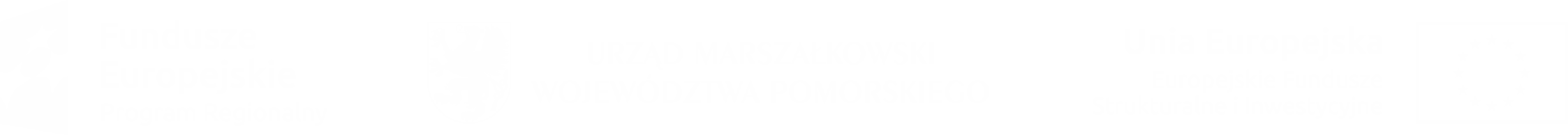 Departament Europejskiego Funduszu Społecznego

Urząd Marszałkowski Województwa Pomorskiego

tel. 58 326 81 90, defs@pomorskie.eu
www.rpo.pomorskie.eu
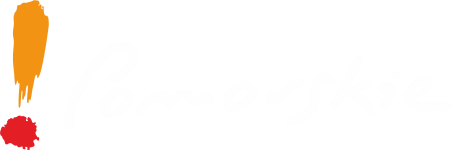 25